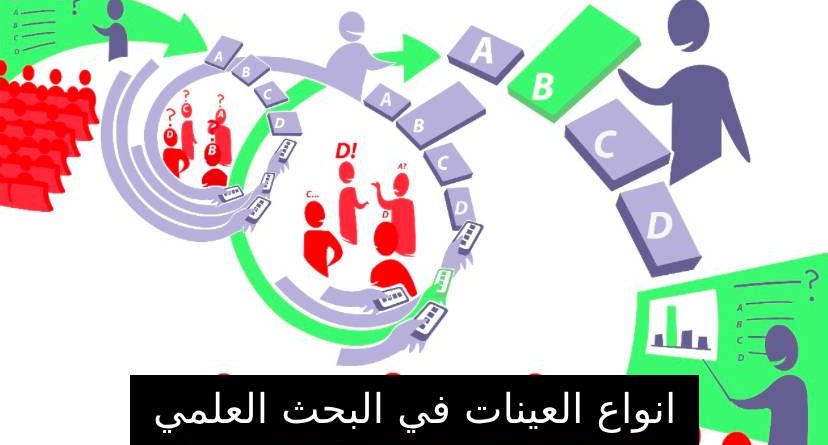 العينات
دبلوم مهني شعبة الإرشاد النفسي وتربية الطفل.
إعدادد. حازم شوقي الطنطاوي
مفهوم العينة
هي جمهور البحث، أو مجتمع البحث، حسب الموضوع أو الظاهرة أو المشكلة التي يدرسها الباحث.
 مجتمع البحث Population Research
    جميع مفردات الظاهرة التي يدرسها الباحث والتي  تتوافر فيها الخصائص المطلوب دراستها.
     وقد يتكون مجتمع البحث من أفراد أو جماعات أو منظمات وفى كل الأحوال ينبغي ألا يكون مجتمع البحث ( مبهما ).
العينةSample::
اختيار العينة
تمر عملية اختيار العينة بالخطوات الآتية:
تحديد المجتمع الأصلي للدراسة.
تحديد أفراد المجتمع الأصلي.
 اختيار عينة ممثلة.
اختيار عدد كاف من الأفراد في العينة.
  ويتحدد حجم العينة من خلال: تجانس أو تباين المجتمع الأصلي، أسلوب البحث المستخدم، درجة الدقة المطلوبة.
اختيار العينة:
أنواع العينات
أولاً: أسلوب العينة العشوائية:
 يستخدم الباحث أسلوب العينة العشوائية عندما يكون جميع أفراد المجتمع الأصلي معروفين.
     فإذا كان المجتمع الأصلي للدراسة هو طلاب المهن الهندسية في كليات المجتمع، فهنا جميع أفراد المجتمع الأصلي معروفين تماما، ومسجلين في قوائم تشمل جميع أفراد المجتمع.
أنواع العينات:
أسلوب العينة العشوائية:
 وهناك عدة أشكال للعينة العشوائية:
     (أ) العينة العشوائية البسيطة: 
    وتختار هذه العينة عندما يكون أفراد المجتمع الأصلي معروفين ومتجانسين، وفي هذه الحالة يختار الباحث عينة عشوائية وفق الأساليب الآتية:
القرعة.
 جداول الأرقام العشوائية.
تابع أنواع العينات:
أسلوب العينة العشوائية:
     (ب) العينة الطبقية: 
    وتختار هذه العينة عندما يكون أفراد المجتمع الأصلي معروفين تماما، لكنهم متباينون، فعند دراسة مثلا مشكلات الطلاب الملتحقين بالمهن التعليمية، فمشكلاتهم متباينة، وبالتالي يتم تقسيمهم إلى طبقات أو مستويات كالآتي:
طلاب السنة الأولى والسنة الثانية.
الطلاب الذكور والطالبات الإناث.
الطلاب المتفوقون وغير المتفوقين.
تابع أنواع العينات:
أسلوب العينة العشوائية:
     (ج) العينة المنتظمة: 
    وهو شكل من أشكال العينة العشوائيةيتم اختيارها في حالة تجانس المجتمع الأصلي، فإذا كان المجتمع الأصلي مكونا من 200 طالب، ونريد أن نختار عينة عشوائية منتظمة مكونة من عشرين طالبا، فإننا نقسم 200/ 20 = 10، وبالتالي تكون المسافة بين الرقم الذي نختاره والرقم الذي يليه «10»،
        ثم نختار الرقم الأول عشوائيا وليكن 6، وبذلك تكون العينة مكونة من الطلاب الذين يحملون الأرقام التالية: 6، 16، 26، 36.
تابع أنواع العينات:
ثانيا: أسلوب العينة غير العشوائية:
 يستخدم الباحث أسلوب العينة غير العشوائية عندما يكون أفراد المجتمع الأصلي غير معروفين تمامًا، وغير متجانسين.
     فإذا كان الباحث يدرس أحوال المدمنين، أو المنحرفين، أو المتهربين من الضرائب، فهنا أفراد المجتمع الأصلي غير معروفين، وغير متجانسين.
تابع أنواع العينات:
ثانيا: أسلوب العينة غير العشوائية:
   وللعينة غير العشوائية ثلاثة أشكال هي:
 (أ) عينة الصدفة: Accidental Sample
    وفيها يختار الباحث عددا من الأفراد الذين يقابلهم بالصدفة، فإذا أراد أن يدرس موقف الرأي العام من قضية معينة، فإنه يختار عددا من الناس الذين يقابلهم بالصدفة في أي مكان.
تابع أنواع العينات:
(ب) العينة الحصصية: Quota Sample
    وهي عينة سهلة يمكن اختيارها بسرعة وبسهولة، حيث يقوم الباحث بتقسيم مجتمع الدراسة إلى فئات، ثم يختار عددا من أفراد كل فئة بحيث يتناسب مع حجم هذه الفئة.
       وهي تشبه العينة الطبقية، لكنها تختلف عنها في أن الباحث في العينة العشوائية لا يختار الأفراد كما يريد بينما في عينة الحصة يقوم الباحث بهذا الاختيار بنفسه، دون أن يلزم نفسه بأية شروط.
تابع أنواع العينات:
(ج) العينة القصدية: Purposive Sample
    يقوم الباحث باختيار هذه العينة اختيارًا حرا على أساس أنها تحقق أغراض الدراسة التي يقوم بها.
       فإذا أراد الباحث أن يدرس تاريخ التربية في مصر فإنه يختار عددًا من المربين كبار السن كعينة قصدية تحقق أغراض دراسته.
تابع أنواع العينات:
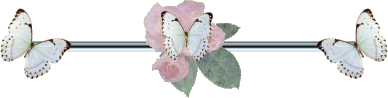 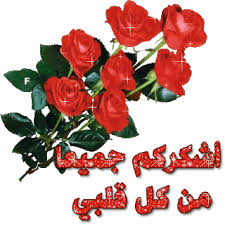